Autoevaluación y Acreditación Institucional
UNIVERSIDAD DE LOS LLANOS

ENERO DE 2017
Esquema de Presentación
Contexto aseguramiento de la calidad
Acreditación Institucional en Colombia
Sentido de la autoevaluación institucional
Desafíos y factores críticos de éxito
Contexto Aseguramiento de la Calidad
Sistemas de Aseguramiento de  Calidad
Propósitos de los Sistemas de AC
Referencias
Tendencias
Macro: Sistema de Educación Superior

Modificación de la institucionalidad a favor de la incorporación de mecanismos de AC. 
Contribución de la normatividad de AC al desarrollo de la educación superior.
Mayor efecto en programas que en instituciones.
Importancia de contar con más y mejor información.
	Fuente: Aseguramiento de la Calidad en Iberoamérica, Cinda, 2012.
Tendencias
Meso: Gestión Institucional

Institucionalización de una unidad organizacional especializada en el tema de AC.
Establecimiento de sistemas de información.
Desconfianza respecto al uso que de la información institucional pueden hacer otras IES.
Modificación en los procesos de selección y contratación de profesores y una mayor exigencia de credenciales académicas. 
	
Fuente: Aseguramiento de la Calidad en Iberoamérica, Cinda, 2012.
Tendencias
Micro: Proceso Enseñanza Aprendizaje

Cambios curriculares y mejoramiento en los perfiles de egreso.
Función de la docencia resulta más significativa internamente, que para las autoridades gubernamentales consultadas.
Mejoramiento de recursos: Impacto adquisición de bibliografía, introducción de TICS.
	
Fuente: Aseguramiento de la Calidad en Iberoamérica, Cinda, 2012.
Desafíos
Desde una mirada de conjunto

Necesidad de evaluar periódicamente los efectos de los sistemas de aseguramiento de la calidad.
Definir y aplicar estándares diferenciados según tipo de instituciones y programas.
Flexibilidad frente a modelos altamente prescriptivos y normativos.
Incremento en la participación de los diferentes actores universitarios en la definición, revisión y actualización de los modelos evaluativos propuestos por las agencias. 
Factibilidad de desarrollar procesos de evaluación y acreditación de programas menos costosos en tiempo, personal y recursos financieros.

Fuente: Aseguramiento de la Calidad en Iberoamérica, Cinda, 2012.
Desafíos
Desde una mirada de conjunto

Implementación de mecanismos para el reconocimiento mutuo de títulos.
Mayor divulgación y transparencia acerca de procedimientos y resultados de los procesos de acreditación.
Sistematización de la información más eficiente, facilidad de acceso y difusión oportuna.
Preparación adecuada de los pares académicos.
Reconocimiento de la necesidad de acreditación de las agencias acreditadoras.
Evaluar conveniencia de que coexistan agencias nacionales y agencias especializadas.
Implementar los mecanismos para evaluar los resultados de los procesos de enseñanza aprendizaje.

Fuente: Aseguramiento de la Calidad en Iberoamérica, Cinda, 2012.
Desafíos
Desde la realidad del país

Mejorar canales de comunicación, retroalimentación y sinergias entre los diferentes mecanismos de aseguramiento de la calidad.
Uso de información solicitada por el MEN como un eje articulador para la toma de decisiones de política (incentivos o sanciones), y medio de articulación de las decisiones estatales con las institucionales.
Lograr que los procesos de aseguramiento de la calidad tengan mayor incidencia en aspectos tales como internacionalización, gobernabilidad y estructuras organizativas. 
Fuente: Aseguramiento de la Calidad en Iberoamérica, Cinda, 2012.
La Educación Superior en Colombia, OCDE y Banco Mundial (2013)
Desarrollo de indicadores de calidad.
Fortalecimiento vínculo IES, sector externo.
Atención de retos:
Aumento de cobertura
Creciente diversidad institucional
Mayor competitividad
Atención de población estudiantil heterogénea
Mayores incentivos financieros para estimulo de la calidad.
Mayor cooperación ICFES, CONACES y CNA.
Independencia de organismos.
Aseguramiento de estándares mínimos.
PLAN NACIONAL DE DESARROLLO 2014/2018: TODOS POR UN NUEVO PAÍS (9 de junio de 2015)
Impulso a la educación terciaria 
Marco nacional de cualificaciones
Mayor cobertura en educación superior
Acceso a educación superior de calidad. Creación del Sistema Nacional de la Calidad de la Educación Terciaria (SISNACET)
Acreditación Institucional
Estructura del Modelo
Lineamientos para la Acreditación Instititucional
Diciembre de 2014

1.      FACTOR MISIÓN Y PROYECTO INSTITUCIONAL 
Coherencia y pertinencia de la misión y el proyecto institucional, así como su relación con la calidad en la educación superior. 
Relación entre el proyecto educativo, la planeación institucional, la organización y autorregulación con la realización de las funciones sustantivas de docencia, investigación y extensión y la formación integral de la comunidad educativa. 
2.      FACTOR ESTUDIANTES 
Reglamento que refleja los deberes y derechos de los estudiantes así como criterios para su aplicación. 
Procesos académicos de admisión, permanencia y grado de estudiantes; estímulos y medios de apoyo para la excelencia académica 
Políticas y estrategias de retención.
Estructura del Modelo
3.   FACTOR PROFESORES:
Reglamento que refleja los deberes y derechos de los profesores así como criterios para su aplicación. 
Proceso de evaluación de profesores; características del talento humano profesoral; procesos de vinculación y promoción de la carrera académica de los profesores; funcionamiento del escalafón; determinación de salarios. 
Programas de apoyo a la formación de profesores y fomento a la interacción y desarrollo de comunidades académicas.
Estructura del Modelo
4.   FACTOR PROCESOS ACADÉMICOS  
Políticas académicas; pertienencia académica y relevancia social 
Creación, modificación y extensión de programas

5. FACTOR VISIBILIDAD NACIONAL E INTERNACIONAL
 Inserción  en contextos académicos nacionales e internacionales
Relaciones externas de profesores y estudiantes
Estructura del Modelo
6. FACTOR INVESTIGACIÓN Y CREACIÓN ARTÍSTICA

Formación para la investigación en la universidad; la actualización permanente del saber como estrategia institucional y compromiso de profesores y estudiantes.
Política institucional de investigación y su aplicación. 
Prioridades y campos de investigación; infraestructura para la investigación y recursos disponibles y aplicados a la actividad; la calificación académica de los investigadores y su producción (premios, patentes, tipos de publicaciones).
Nivel de desarrollo y estabilidad de los grupos de investigación; la dedicación a la investigación de los profesores y redes internacionales de investigación y la formación de escuelas.
Estructura del Modelo
7. FACTOR PERTINENCIA E IMPACTO SOCIAL

Relación de la Universidad con su entorno, evaluación de las necesidades de este último, evaluaciones prospectivas del desarrollo social realizadas por la Universidad, realización y evaluación de programas de extensión o proyección social. 
Participación de los egresados en la vida de la Universidad así como la comunicación, apoyo y su seguimiento.
Estructura del Modelo
8. FACTOR AUTOEVALUACIÓN  Y  AUTORREGULACIÓN 

Sistema de autoevaluación institucional permanente para la planeación y autorregulación de acuerdo con el proyecto educativo y la misión. 
Sistemas de información. 
Evaluación de profesores, directivos y personal administrativo.
Estructura del Modelo
9.    FACTOR BIENESTAR INSTITUCIONAL 
Estructura organizativa y los recursos y servicios para el bienestar institucional. 
10. FACTOR ORGANIZACIÓN,GESTIÓN Y ADMINISTRACIÓN 
Organización y administración (estructura, políticas, mecanismos, procedimientos) orientadas al servicio de las funciones sustantivas; los procesos de comunicación interna.
Capacidad de gestión (liderazgo, integridad e idoneidad en la gestión de los responsables y directivos); coherencia en las actuaciones del equipo directivo y la transparencia en su designación.
Estructura del Modelo
11.  FACTOR RECURSOS DE APOYO ACADÉMICO  E INFRAESTUCTURA   FÍSICA 
Recursos académicos: bibliotecas, laboratorios, recursos informáticos, equipos audiovisuales, computadores y otros recursos apropiados para la realización de las funciones sustantivas. 
Recursos físicos: edificios, salones, auditorios, áreas recreativas y deportivas. 
12.   FACTOR RECURSOS FINANCIEROS 
Fuentes de financiamiento, consolidación del patrimonio, estabilidad y solidez financiera, estructura y políticas presupuestales (elaboración, asignación, ejecución y evaluación), 
Distribución presupuestal según las funciones sustantivas que se desprenden del proyecto educativo así como la 
Transparencia en el manejo de los recursos.
Condiciones
Tener acreditado al menos el 25% del total de programas de pregrado y posgrado que son acreditables. Este porcentaje será del 40% a partir de 1 de enero de 2019.
Acreditación multi-campus.
Surtir el proceso de verificación de condiciones iniciales por parte del CNA. 
Realizar proceso: autoevaluación institucional e informe; heteroevaluación por pares designados por el CNA e  informe; informe síntesis por parte del CNA, recomendación de acreditación; acreditación MEN.
Instituciones Acreditadas: Generalidades
Número total: 47 instituciones acreditadas
16,38%; 287 IES

Por sector: 
Oficiales: 19; Privadas: 28

Por región:
Antioquia: 8; Atlántico: 3; Bogotá: 19; Bolívar:3; Boyacá1; Caldas:3; 
Cauca:1; Cundinamarca: 2; Magdalena: 1; Risaralda: 1; Santander: 2; 
Valle: 3
Instituciones Acreditadas:Generalidades
Por carácter: 
Universidades: 38; Instituciones universitarias: 6; Instituciones tecnológicas:3

Por vigencia:

Diez años: 4; Ocho años: 7; Seis años: 13;Cuatro años:23
Sentido de la autoevaluación institucional
AUTOEVALUACIÓN INSTITUCIONAL
Autoevaluación como un proceso de contrastación entre el actuar universitario y su concordancia con la misión, la visión, los principios y los valores institucionales
AUTOEVALUACIÓN INSTITUCIONAL
Sentido de la autoevaluación:

Continuidad en el trabajo orientado al mejoramiento institucional
Coordinación y complementación con la Planeación Institucional
Fortalecimiento de la autorregulación
Consolidación de una cultura y compromiso con la calidad
Tendencia a que las actividades institucionales se conviertan en responsabilidades colectivas
AUTOEVALUACIÓN INSTITUCIONAL
Sentido de la autoevaluación:

Asegurar el cumplimiento de la Misión y de sus  funciones sustantivas
Promover el ejercicio responsable de su autonomía 
Rendir cuentas a la sociedad y al Estado  sobre el servicio público educación superior a su cargo
El valor de ser examinados no sólo por sí mismos, sino también por pares académicos externos
VALORES AGREGADOS DEL PROCESO
Identifica los elementos  que caracterizan y diferencian a la Universidad 
Potencia sinergias institucionales. 
Favorece una amplia participación de la Comunidad Educativa.
Concreta propuesta metodológica para realizar estudios institucionales.
VALORES AGREGADOS DEL PROCESO
Provee herramientas para recolectar y consolidar información. 
Recupera los ejercicios evaluativos y estudios institucionales realizados por la Universidad.
Realiza ejercicios comparativos con universidades pares.
Ofrece una batería de instrumentos para realizar estudios de satisfacción periódicos a actores universitarios.
Desafíos y factores críticos de éxito
Construcción de un proceso
Dificultades

Coordinación de múltiples agendas.
Reconocimiento crítico de las evidencias evaluativas.
Balance e implementación de las propuestas de mejoramiento.
Expectativas diferentes en los actores universitarios.
A mayor tamaño mayores dificultades de participación.
Desafíos organizacionales
Identificación e eimplementación de propuestas de mejoramiento producto de ejercicios evaluativos y de la revisión de las exigencias planteadas por los lineamientos institucionales.
Concreción de indicadores estratégicos.
Visibilidad de la investigación y de la producción intelectual
Documentación de los procesos y resultados de la formación para la investigación
Examen de la pertinencia y actualidad de los planes de estudio.
Valoración de los procesos de formación y de lso resultados de aprendizaje.
Documentación y sinergias en las acciones de proyección social
Desafíos metodológicos
Análisis crítico de procesos autoevaluativos adelantados.
Claridad del proceso y de sus implicaciones.
Organización de los equipos de trabajo.
Diseño del Modelo de Autoevaluación Institucional y especificación de las fuentes de evaluación: documentales, estadísticas y de percepción (instrumentos de recolección de datos).
Diseño e implementación de un software especializado.
Factores críticos de éxito
Claridad frente al carácter de la Universidad. 
Visión y compromiso de las directivas
Fondos suficientes y flexibles (Parsimonia: frugalidad y moderación en los gastos)
Recuperación de la experiencia evaluativa 
Caridad en el diseño metodológico
Garantizar respuesta oportuna y pertinente de las unidades
Benchmarking, ejercicios de comparación
Visita de pares colaboradores, presencia de un par internacional.
SÍNTESIS
La opción por la calidad se expresa en un proceso autoevaluativo institucional que se caracteriza por:
Contextualizado
Objetivo 
Transparente
Participación de todos los estamentos 
Representatividad en la información  
Comprehensivo
Con consecuencias para el mejoramiento
Estado del arte del Sistema Nacional de Acreditación eidentificación de rutas y tópicos de investigación y profundización
para el mejoramiento de las condiciones de calidad

Juan Bautista Jaramillo Herrera
Grupo de investigación en evaluación (Universidad Nacional)
Convenio MEN-SECAB
2012
http://convenioandresbello.org/superior/


Conceptos emitidos por el CNA
Acreditación de Programas
144 IES (53%) con programas acreditados de las 271 reportadas a octubre de 2012 con programas de pregrado activos en el SNIES.
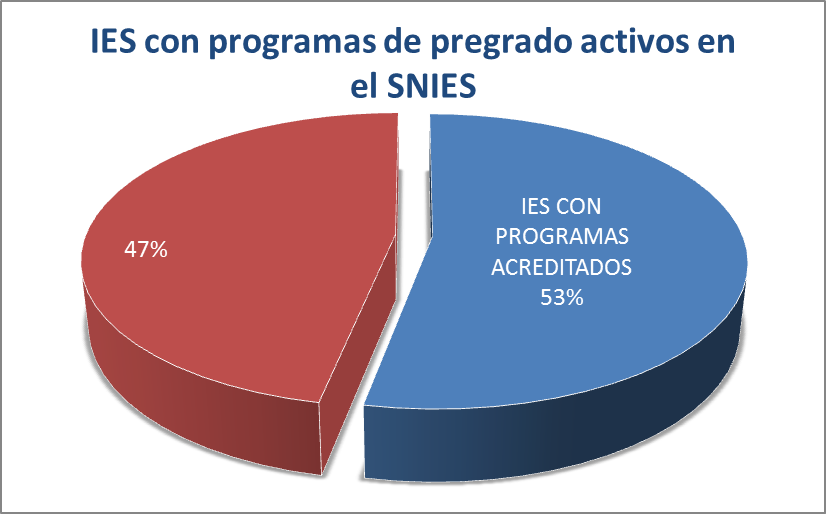 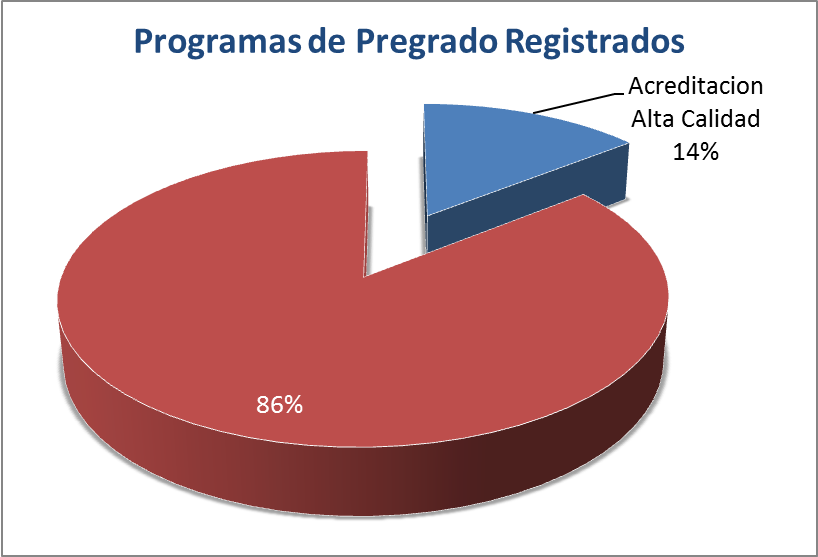 De 6.366 programas de pregrado registrados sólo 910 (14,3%) han sido acreditados con alta calidad.
Acreditación de Programas
1.588 procesos observados1.378 procesos capturados Se clasificaron 19.596 aspectos contenidos en los conceptos emitidos por el CNA (Instituciones Universitarias y Universidades)
Acreditación de Programas
Características predominantes en análisis realizado #12 “Número, dedicación y nivel de formación de los docentes” (9.8%)# 27 “Compromiso con la investigación” (21.2%)
     Sin embargo, 
“Proyecto Institucional” Aspectos positivos: 2.6% /Recomendaciones: 0.6%
“Proyecto Educativo del Programa” Aspectos positivos: 1.7% /Recomendaciones: 1%
Acreditación Institucional
Examen de 40 IES
Aspectos positivos
Recomendaciones
Factores:
Misión y Proyecto Institucional   
Autoevaluación y Autorregulación   
Organización, gestión y administración   
Recursos financieros
10,86%
5,49%
7,10%
8,23%
5,01%
5,74%
4,38%
4,24%
Características:
Orientaciones y estrategias del proyecto institucional  
Sistemas de autoevaluación  
Capacidad de gestión  
Administración y gestión y funciones institucionales  
Recursos financieros  
Gestión financiera y presupuestal  
Presupuesto y funciones sustantivas
3,34%
3,49%
5,43%
4,24%
1,88%
1,75%
1,88%
0,50%
2,71%
2,74%
1,25%
1 %
0,21%
0,50%
Énfasis otorgado:
Investigación  
Planta Profesoral
12,94%
18,45%
7,31%
8,23%
GRACIAS


perez.mariadolores@yahoo.es